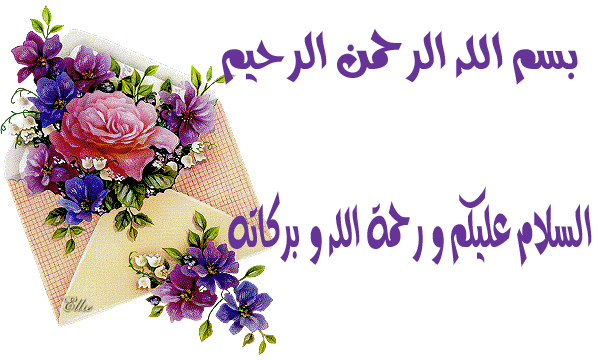 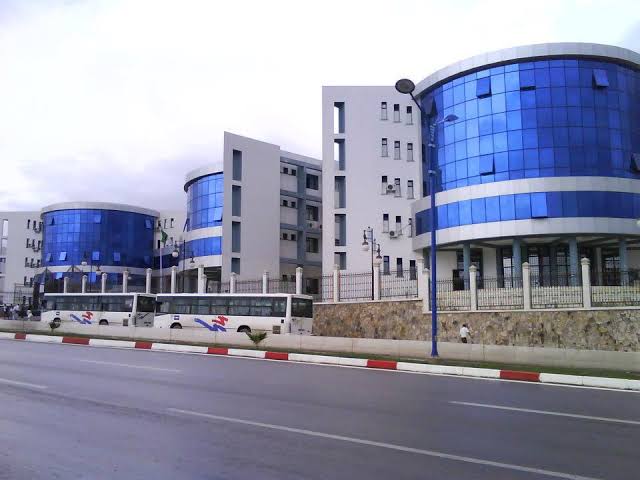 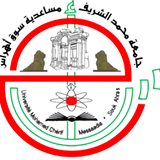 وزارة التعليم العالي والبحث العلمي                                  
جامعة مساعديه محمد الشريف سو أهراس
كلية العلوم الاقتصادية وعلوم التجارية وعلوم التسيير
قسم: العلوم الاقتصادية
من إعداد الأستاذ(ة):
بلعورة هجيرة
السنة الجامعية:2023/2024
المحور الرابع: التقارير والقوائم المالية على مستوى البنوك
الدرس 14: القوائم والتارير المالية على مستوى البنوك نموذجا
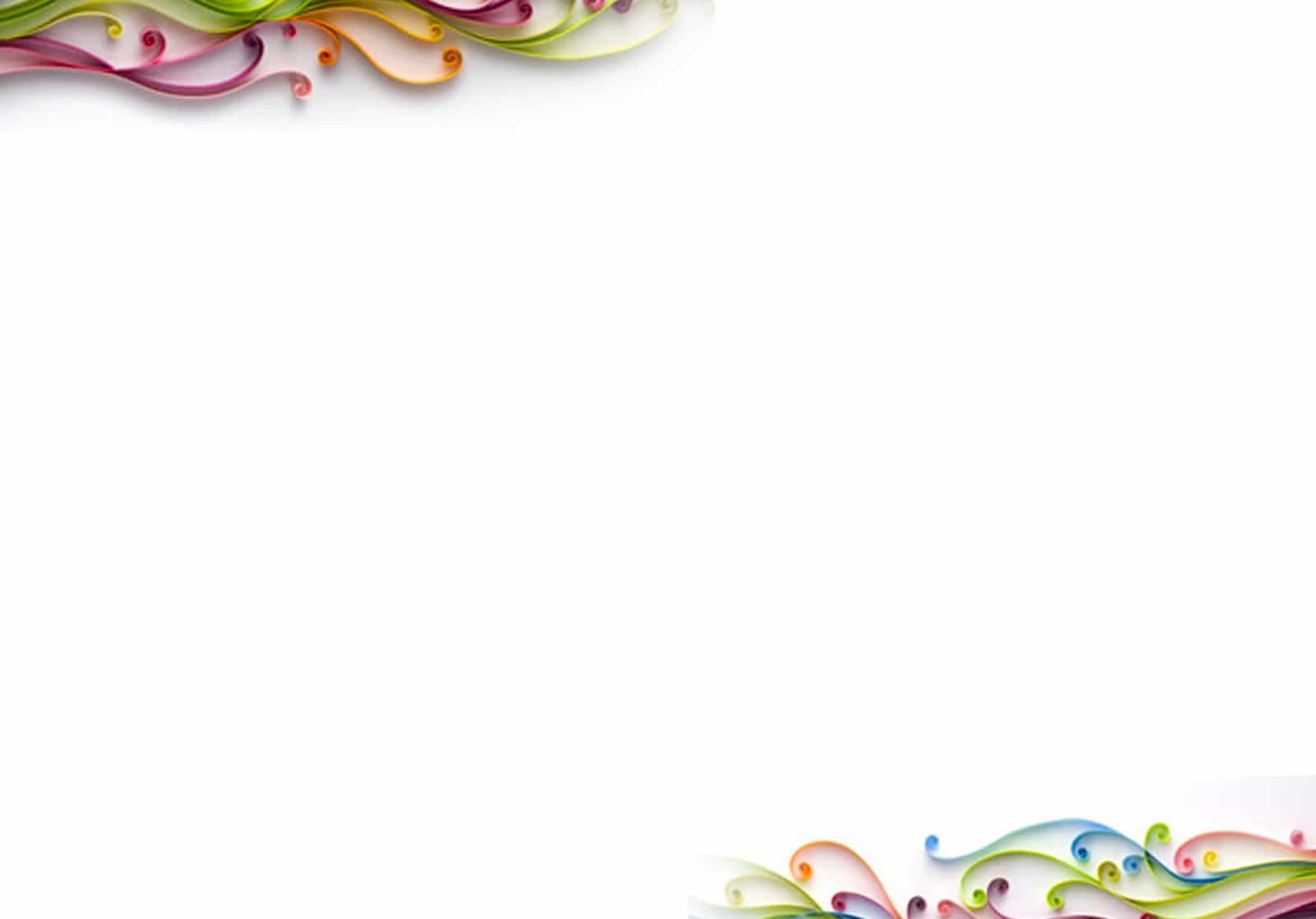 بما ان البنك مؤسسة مميزة بنشاطها عن المؤسسات الاخرى (اقتصادية كانت أم مالية)، فنجد ان الوثائق والقوائم المالية التي يتعامل بها وان كانت لها في بعض الاحيان نفس التسمية الا انها تختلف كل الاختلاف عن بعضها ويرجع ذلك بالدرجة الاولى الى تميز نشاط البنوك ومن بين هذه التقارير نذكر وننمذج للطالب ما يلي:
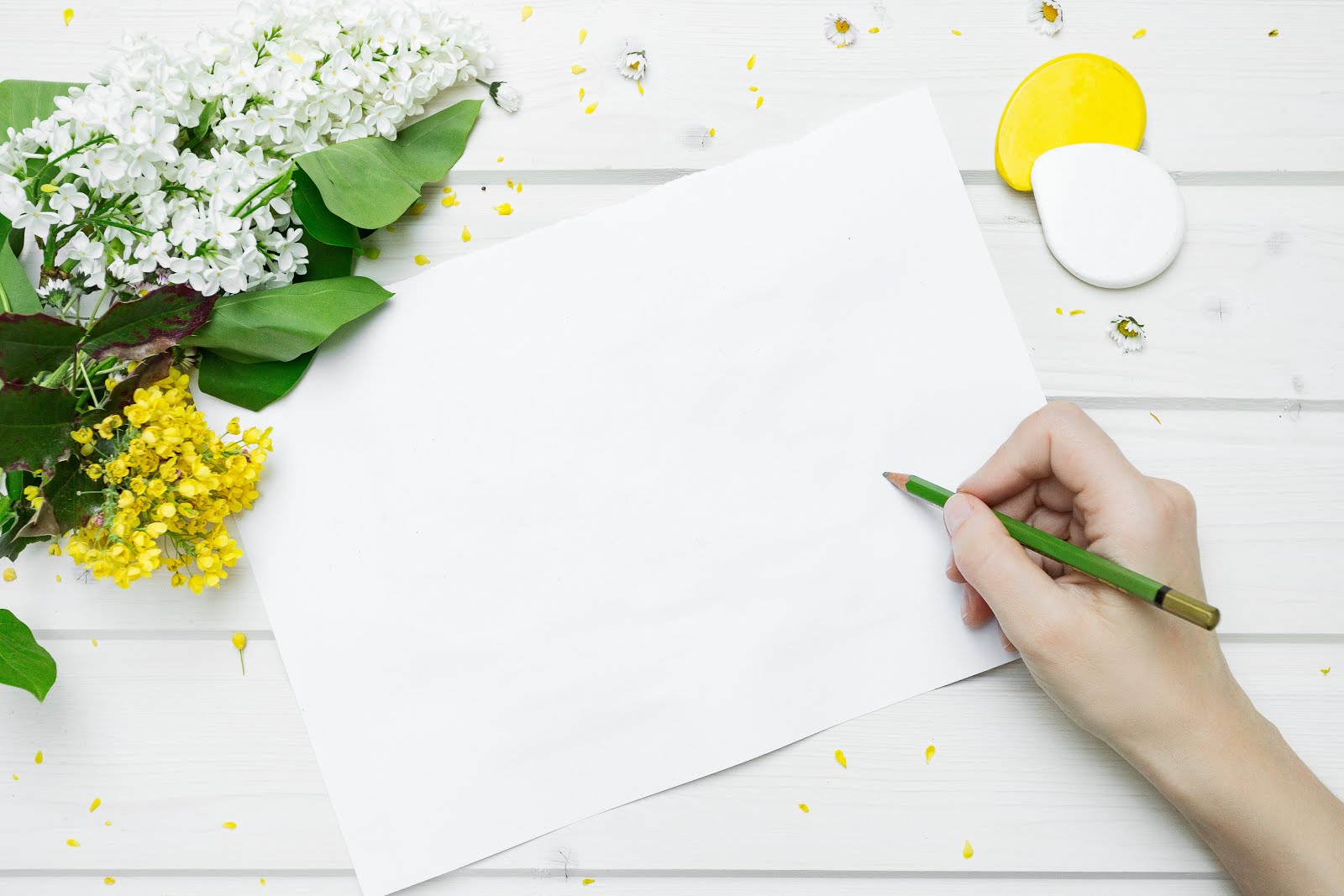 1- الميزانية
تعبر الميزانية عن ما للبنك في قائمة الاصول وما عليه في قائمة الخصوم، فهي توضح بصفة عامة ذمة البنك وتاخذ الميزانية المجمعة الشكل التالي:
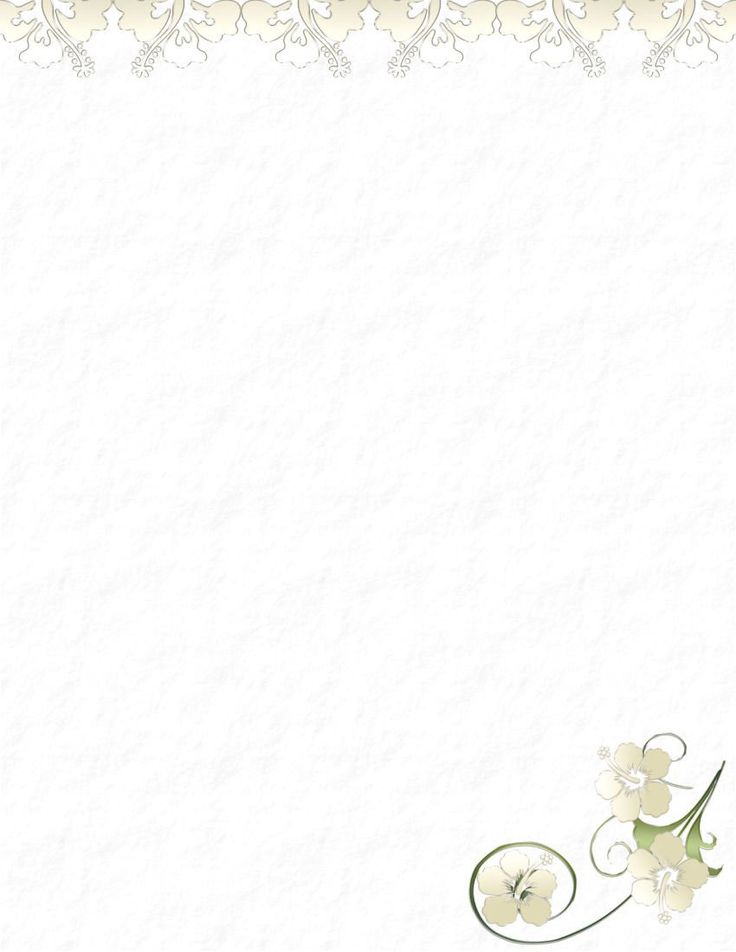 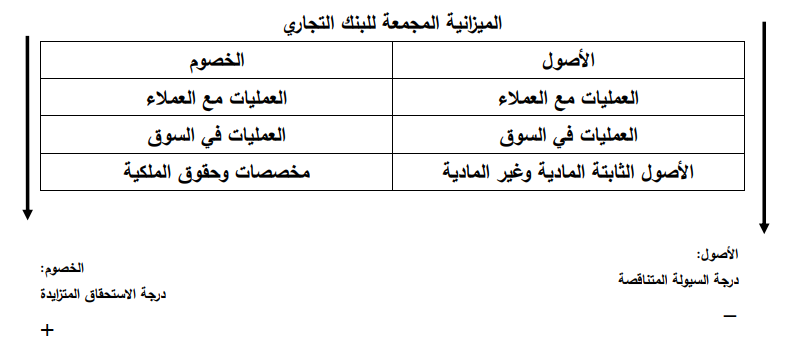 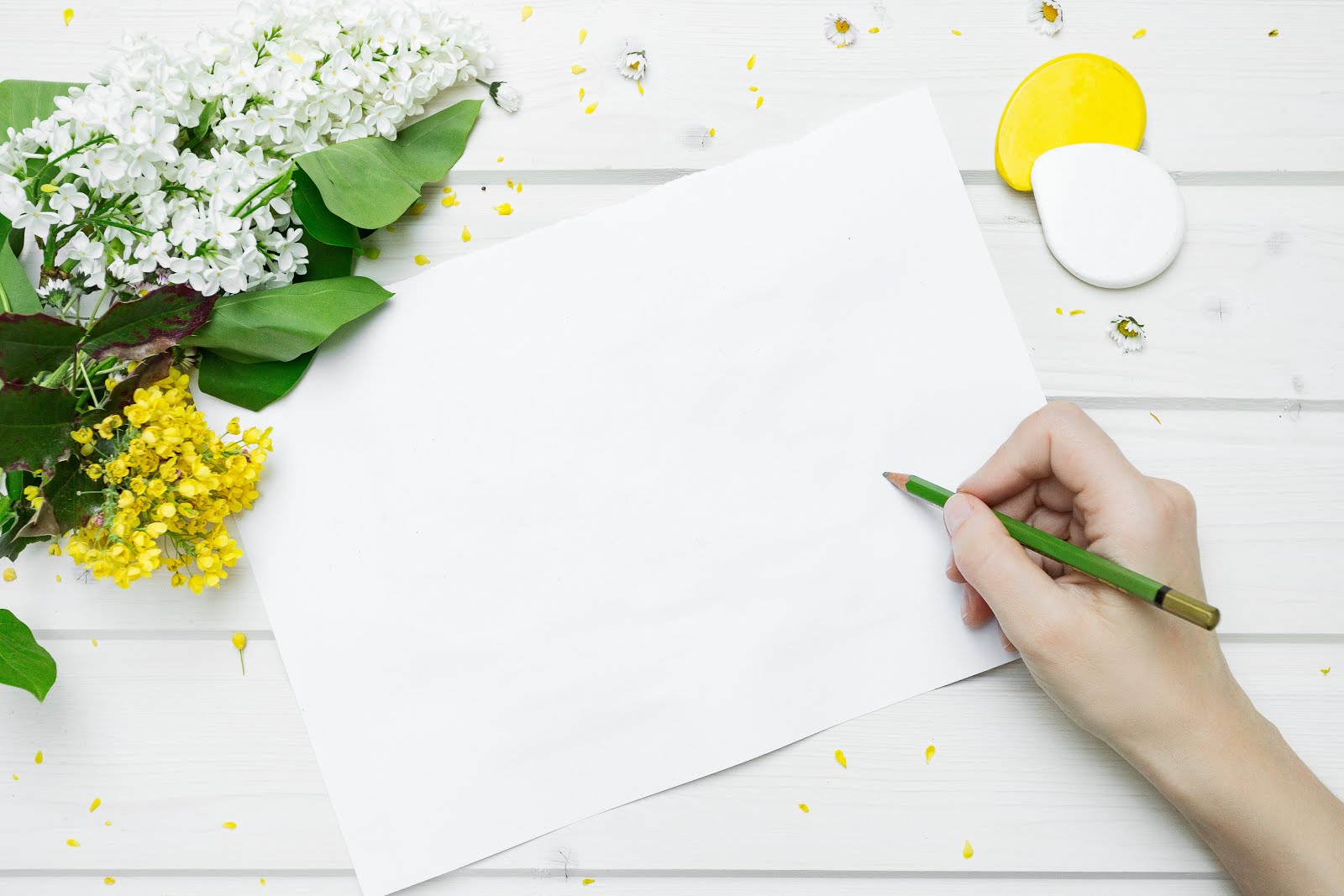 2- جدول حسابات النتائج
يمثل هذا الجدول الفرق بين الايرادات والتكاليف نتيجة الدورة المالية، ويمكن عرضه بصفة مختصرة كما يلي:
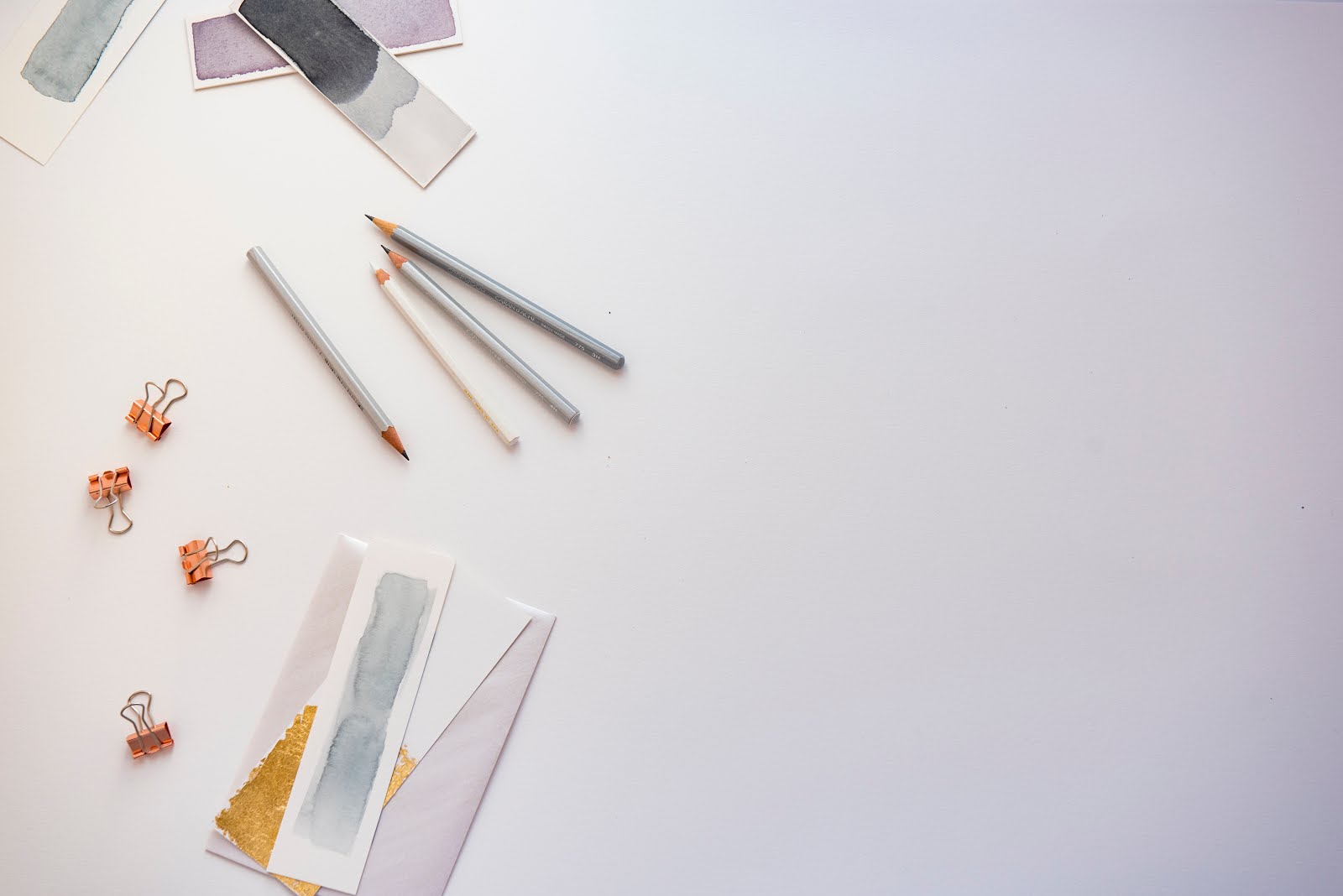 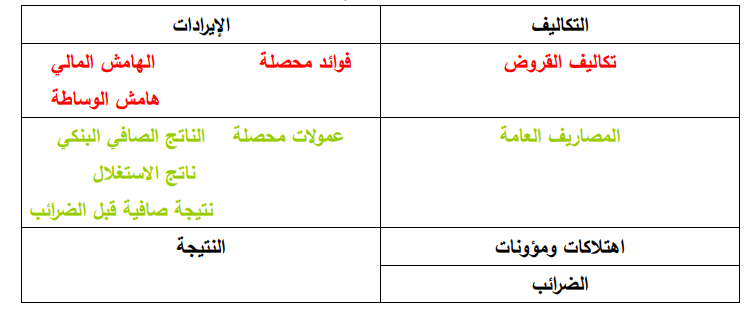 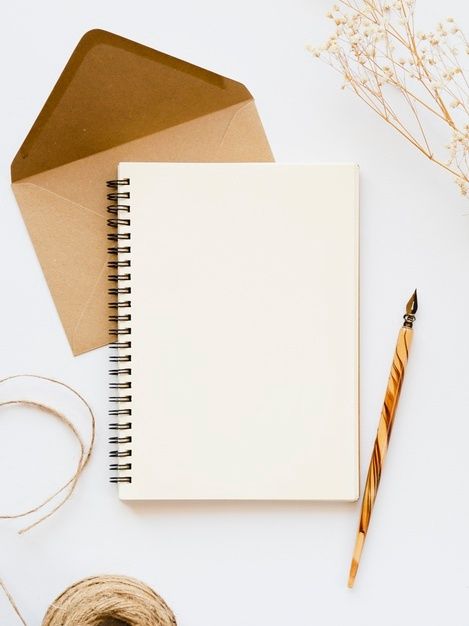 3- وثيقة خارج الميزانية
هو العنصر الأكثر خصوصية في المحاسبة البنكية، ونظرا لأهمية الالتزامات أو التعهدات في البنوك نجد أنها تعرض في قائمة خارج الميزانية وذلك خلافا لممؤسسات الاقتصادية الأخرى.
وتصنف الالتزامات أولا حسب نوعها ممنوحة أو مستلمة ثم حسب طبيعتها التزام بالتمويل والتزام بالضمان وتأخذ هذه الوثيقة الشكل التالي
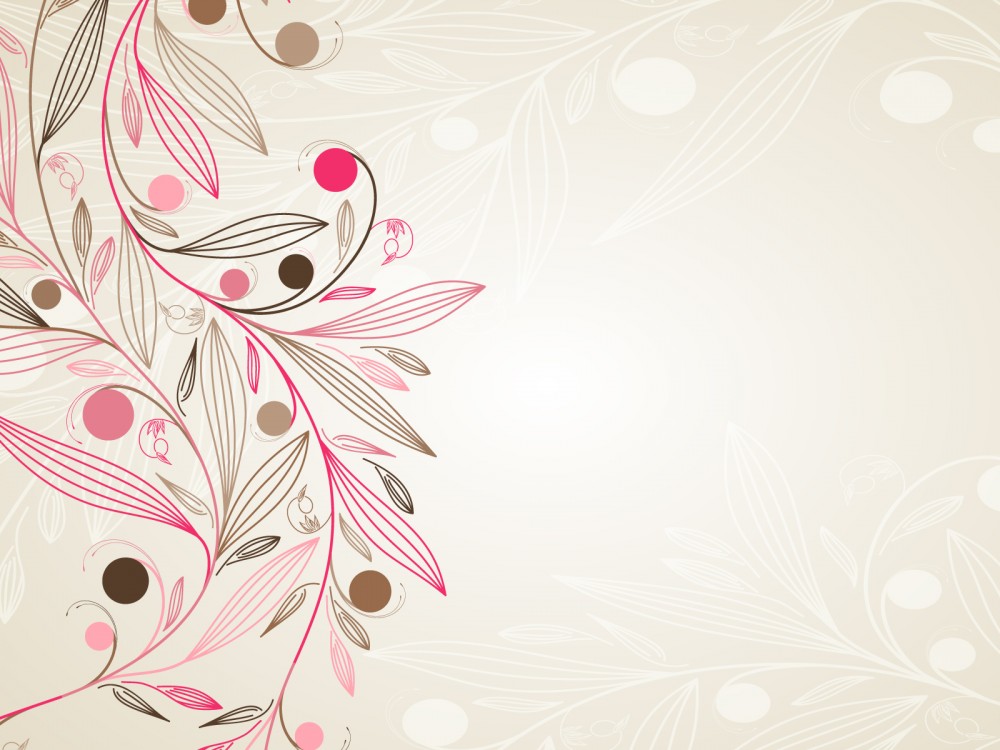 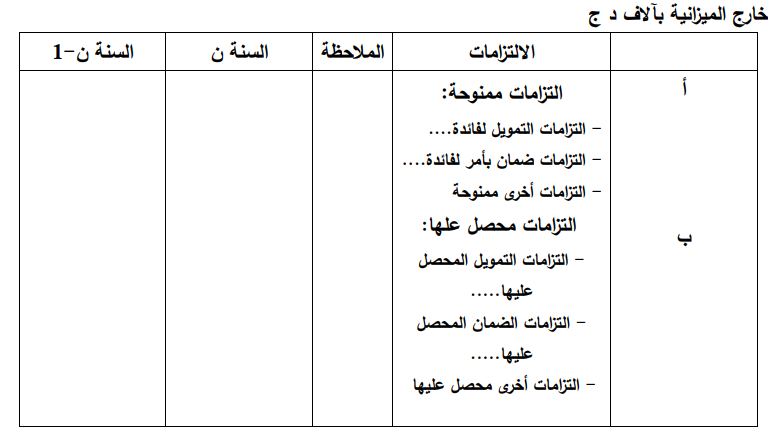 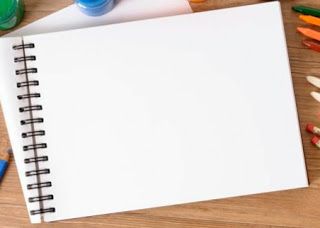 4- الملاحق
وتمثل قوائم تتضمن التفسيرات الضرورية لفهم مدلوله القوائم الملخصة بتقديم بعض المعلومات
منها بشكل مفصل، ويعبر الملحق على نوعين من المعلومات وهي:

معلومات كمية:وهي مكملة لبعض عناصر الميزانية وجدول حسابات النتائج وخارج الميزانية.

- معلومات نوعية:وهي موجهة لتوضيح المعلومات الكمية وتسهيل فهمها
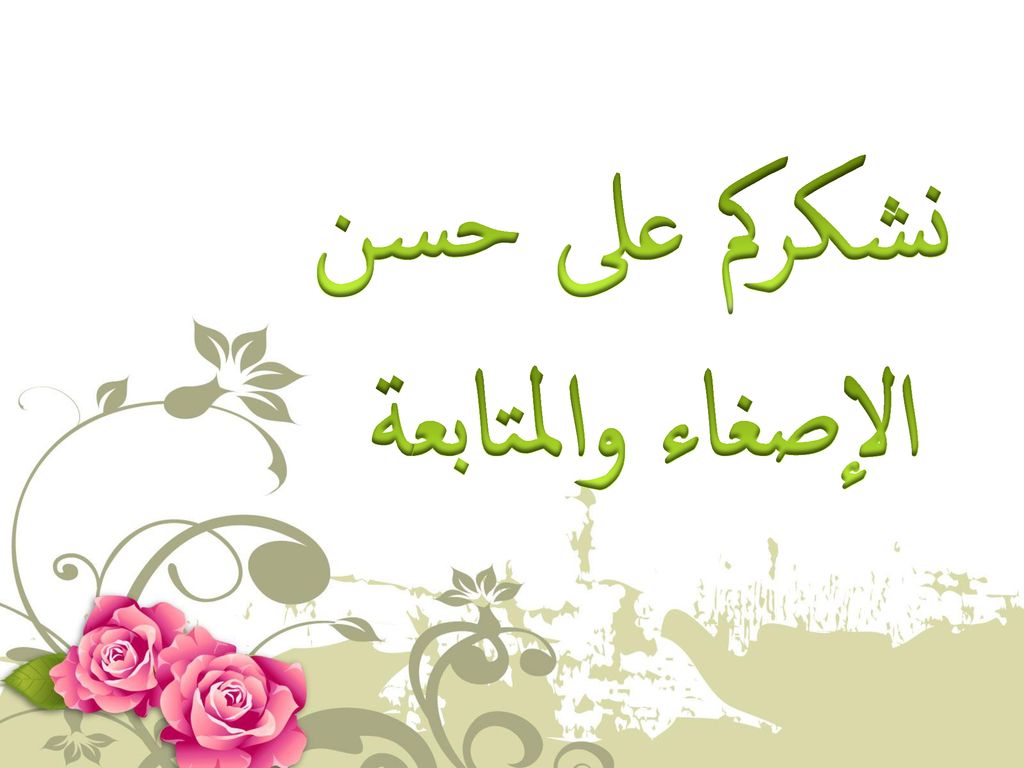